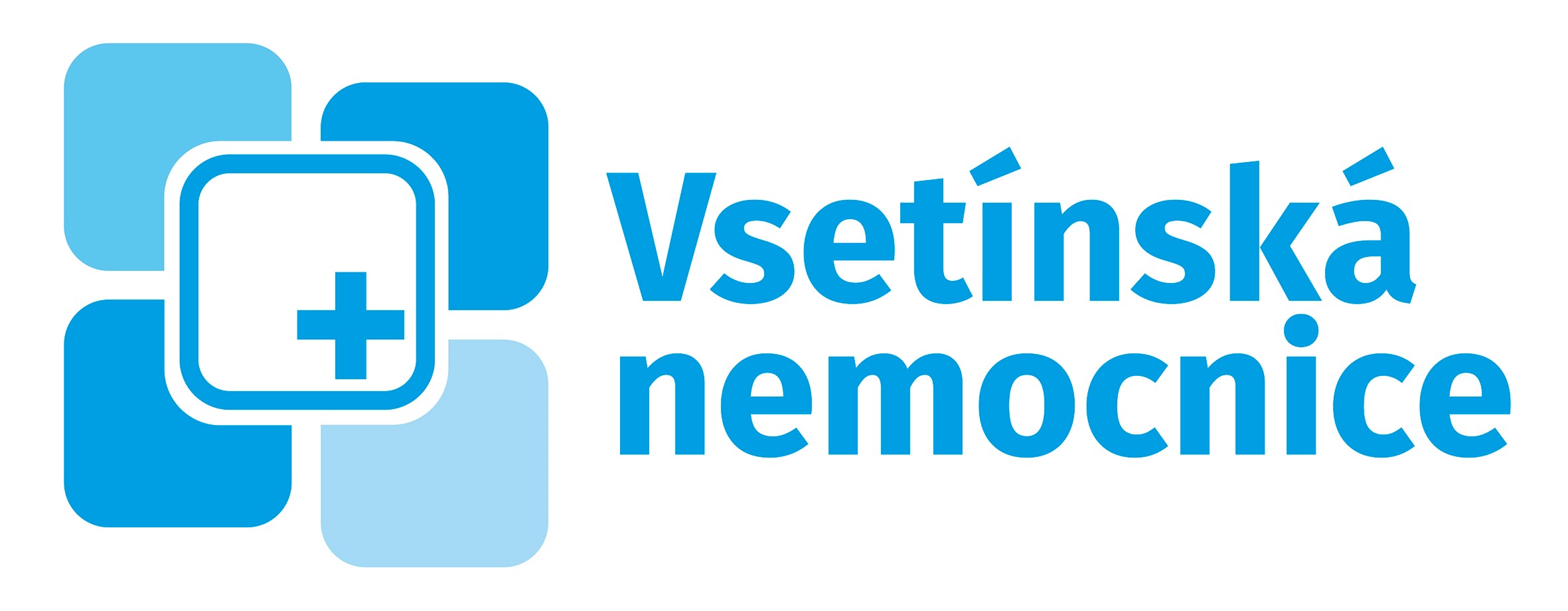 Personální a organizační zabezpečení Oddělení centrální sterilizace v ČR a SR
Mezinárodní kongres STERIL.CZ - Brno 2024
XVIII. výroční konference České společnosti pro sterilizaci, z.s
1. – 2.10.2024


RNDr. Jana Boledovičová, PhD., MPH
Nemocniční epidemiolog 
Vedoucí Oddělení nemocniční epidemiologie a Centrální sterilizace
Zkušenosti z praxe
Vsetínská nemocnice a.s. , ČR 
2021 -
Národný ústav detských chorôb, Bratislava, SR  
2009 - 2021
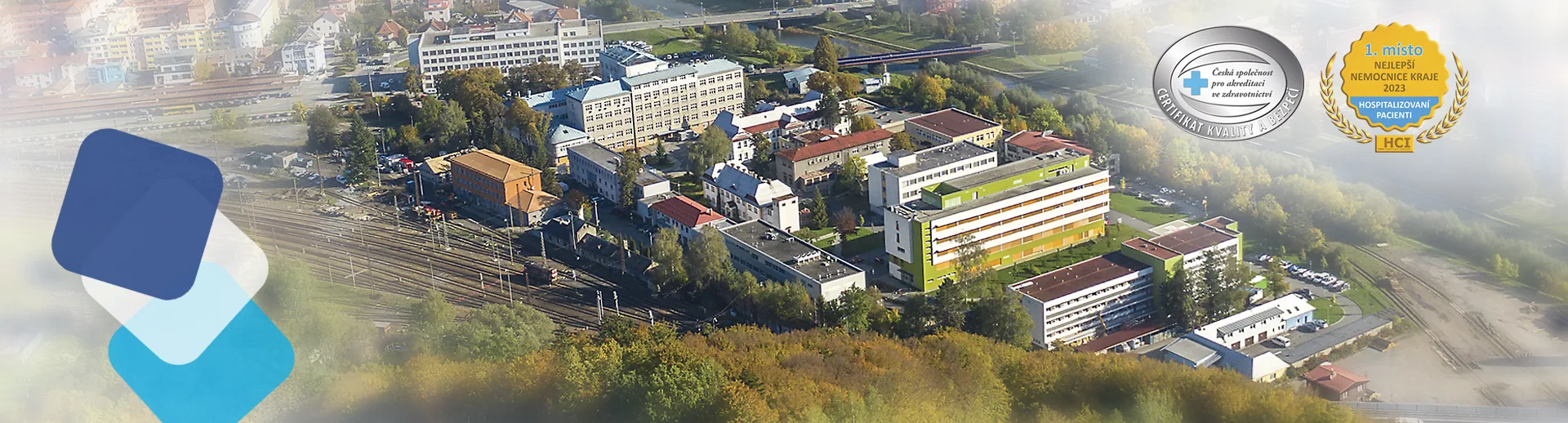 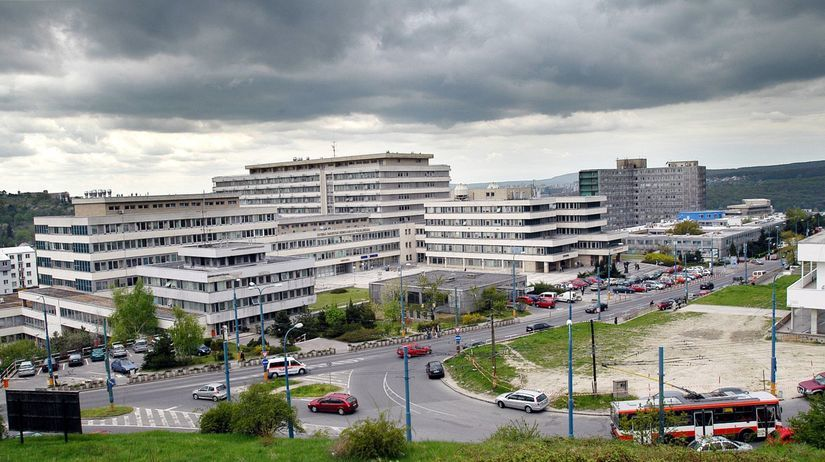 Zkušenosti z praxe
Vsetínská nemocnice a.s. , ČR
Národný ústav detských chorôb, Bratislava, SR
Založena v roce 1911
311 lůžek 
250 akutní péče
61 následná péče
Pacienti od 18+
Pracoviště – oddělení   
8 lůžkových
10 ambulantních
5 komplementů
COS 
ONEaCS 
750 zaměstnanců

Rok 2023
10 405 hospitalizací 
70 730 ošetřovacích dní
Prvá detská nemocnica v Bratislave vznikla v roku 1853
    od 01.01.1991 ako štátna príspevková organizácia 

počet lôžok 		419
pacienti 		od  0 - 18 rokov + 364 dní  
kliniky 			13 
oddelenia 		9 vrátane SVaLZ
počet hospitalizácií	cca 18.000 ročne
počet zamestnancov 	1.284
Počet hospitlizací	cca 18 – 20 tisíc
Organizační zabezpečení
Vsetínská nemocnice a.s. , ČR
Národný ústav detských chorôb, Bratislava, SR
01.07.2021 – 30.06.2022
Oddělení nemocniční epidemiologie 

Do 30.06.2022
Centrální operační sály a centrální sterilizace 

01.07.2022
Oddělení nemocniční epidemiologie 
a centrální sterilizace
Oddelenie centrálnej sterilizácie
a centrálnej úpravy postelí 

OCS - samostatné pracovisko od roku 1989
 neskôr vytvorené pracovisko CUP
Organizační zabezpečení
01.07.2022
Oddělení nemocniční epidemiologie 
a centrální sterilizace

Rozhodnutí vedení nemocnice 
Zavedení informačního systému MEDIX
Kompetence 
všeobecná sestra vs. VŠ se specializací z epidemiologie 
Předvídali co se asi uděje – kontrola KHS
Organizační zabezpečení
Vsetínská nemocnice a.s. , ČR
Národný ústav detských chorôb, Bratislava, SR
Oddělení nemocniční epidemiologie 
a centrální sterilizace

Pracoviště nemocniční epidemiologie

Pracoviště centrální sterilizace 

Pracovní doba: Pondělí – pátek 
                                 6:00 – 14:30 12:00 – 20:30
Oddelenie centrálnej sterilizácie
a centrálnej úpravy postelí 

Pracovisko Centrálnej sterilizace 

Pracovisko Centrálnej úpravy postelí 

Pracovná doba:      24/7
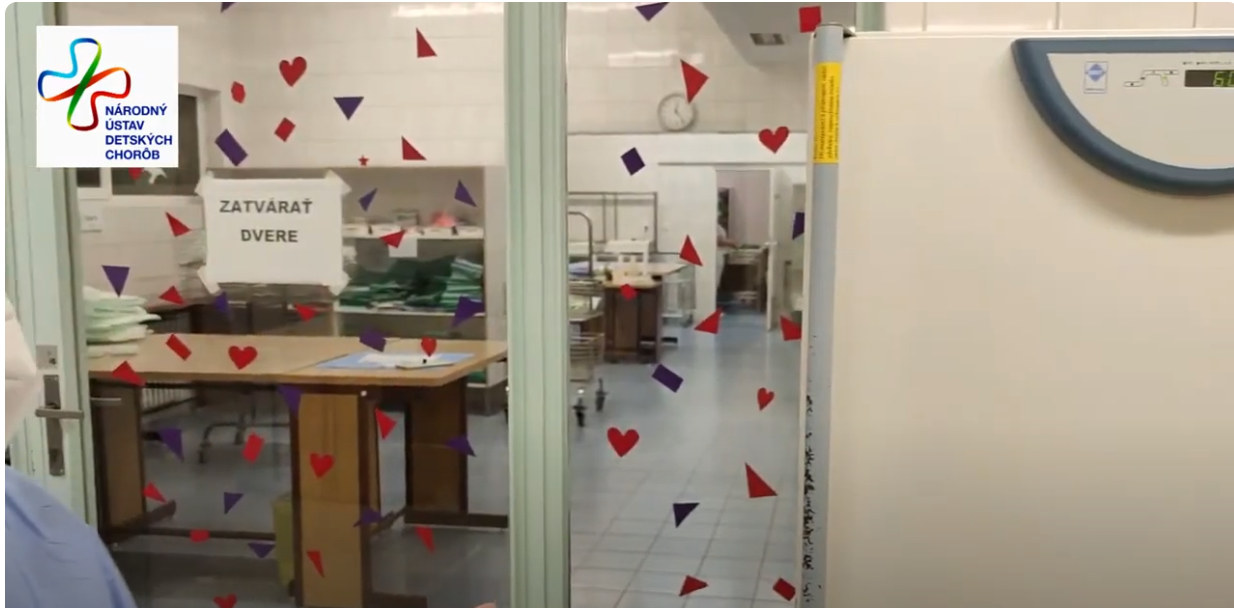 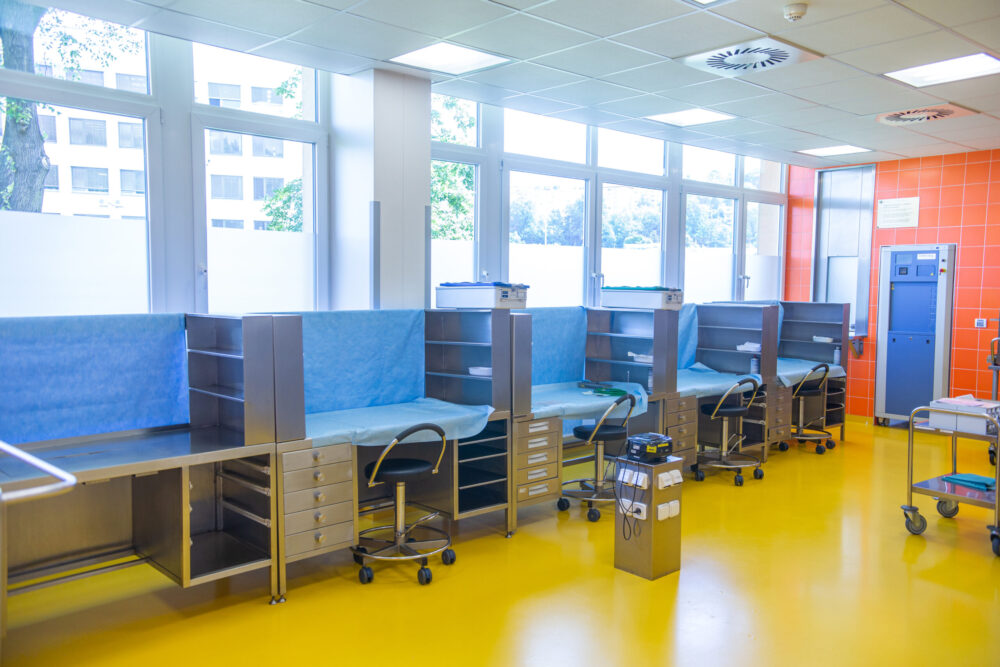 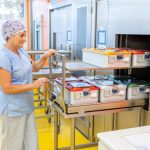 Personální zabezpečení
Vsetínská nemocnice a.s. , ČR
Národný ústav detských chorôb, Bratislava, SR
COS a CS:
Primář COS
Vrchní sestra COS
Staniční sestra CS
Sestry 
Sanitářky 

ONAaCS
Pracoviště nemocniční epidemiologie
Nemocniční epidemiolog VŠ
Pracoviště centrální sterilizace 
Sestra
Sanitářka 
Epidemiologická sestra
Oddelenie centrálnej sterilizácie
a centrálnej úpravy postelí 

Pracovisko Centrálnej sterilizáce 
Primář CS – neobsadené ?
Vrchní sestra CS
Sestra špecialistka  
Sestra 
Sanitár/-ka
Praktická sestra 
Technik zdravotnických pomôcok
Farmaceutický labrant 

Pracovisko Centrálnej úpravy postelí 
Sanitár/-ka 
Asistent / pomocník
Personální zabezpečení
Vsetínská nemocnice a.s. , ČR
Národný ústav detských chorôb, Bratislava, SR
ONEaS 
Nemocniční epidemiolog
VŠ III. Stupeň , specializace z epidemiologie
Epidemiologická sestra
Sestra bez odborného dohledu, kurz pro epidemiologické sestry 
Sestra včetně staniční 
Sestra bez odborného dohledu 
Sanitářka
OCS a CUP 

Primář CS – neobsadené ?
Vrchní sestra CS  - VŠ + specializácia 
Sestra špecialistka  
Sestra 
Sanitár/-ka
Praktická sestra 
Technik zdravotnických pomôcok
Farmaceutický labrant 

Pracovisko Centrálnej úpravy postelí 
Sanitár/-ka 
Asistent / pomocník
Personální zabezpečení na OCS v SR
§ 12
Sterilizácia, dezinfekcia a regulácia živočíšnych škodcov

V celom procese prípravy sterilnej zdravotníckej pomôcky prevádzkovateľ vytvorí, dokumentuje, zavedie a udržiava systém zabezpečenia kvality sterilizácie.
Prevádzkovateľ zodpovedá za
valitu sterilizačných médií požadovaných výrobcom; technická kontrola sterilizátorov sa vykonáva v rozsahu stanovenom výrobcom; pri prístrojoch bez technickej dokumentácie jedenkrát ročne,
správnosť sterilizačného procesu a jeho monitorovanie,
zaškolenie a preškolenie zamestnanca vykonávajúceho sterilizáciu,
kontrolu sterilizácie zaškoleným zamestnancom,
kontrolu účinnosti sterilizátorov.
Radenic starostlivosti o zdravotnícku pomôcku vykonáva zdravotnícky pracovník kategórie sestra, ktorý získal certifikát v pracovnej činnosti organizácia a riadenie starostlivosti o zdravotnícke pomôcky.
Na oddelení centrálnej sterilizácie zodpovedá za prevádzku a kvalitu zdravotnícky pracovník so špecializáciou alebo certifikáciou
Kategória lekár – špecializácia v špecializačnom odbore verejné zdravotníctvo, chirurgia; certifikácia pracovných činností v certifikovanej pracovnej činnosti epidemiológia, zdravotná ekológia,
kategória farmaceut – špecializácia v niektorom zo špecializačných odborov,
kategória asistent – špecializácia v špecializačnom odbore epidemiológia,
kategória sestra – certifikácia pracovných činností v certifikovanej pracovnej činnosti organizácia a riadenie starostlivosti o zdravotnícke pomôcky.
Vyhláška MZ SR č. 553/2007 Z. z. ktorou sa ustanovujú podrobnosti o požiadavkách na prevádzku zdravotníckych zariadení z hľadiska ochrany zdravia
Personální zabezpečení na OCS v ČR
Nestanovuje zodpovědnost za provoz a kvalitu na pracovištích centrální sterilizace

t.j.
Není definováno
personální zabezpečení  
a tudíž i organizační zabezpečení
Vyhláška č. 306/2012 Sb. o podmínkách předcházení vzniku a šíření infekčních onemocnění a o hygienických požadavcích na provoz zdravotnických zařízení a vybraných zařízení sociálních služeb
Vzdělání zaměstnanců OCS
SR
ČR
Zákon č. 96/2004 Sb. 
Zákon o podmínkách získávání a uznávání způsobilosti k výkonu nelékařských zdravotnických povolání a k výkonu činnosti souvisejících s poskytováním zdravotní péče a o změně některých souvisejících zákonů (zákon o nelékařských zdravotnických povoláních)
Nariadenie vlády č. 296/2010 Z.z. o odbornej spôsobilosti na výkon zdravotníckeho povolania, spôsobe ďalšieho vzdelávania zdravotníckych pracovníkov, sústave špecializačných odborov a sústave certifikovaných pracovných činností

TRETIA ČASŤ
ĎALŠIE VZDELÁVANIE ZDRAVOTNÍCKYCH PRACOVNÍKOV
§ 68
 Spôsoby ďalšieho vzdelávania
Ďalšie vzdelávanie zdravotníckych pracovníkov zahŕňa
a) špecializačné štúdium,
b) certifikačnú prípravu,
c) sústavné vzdelávanie .
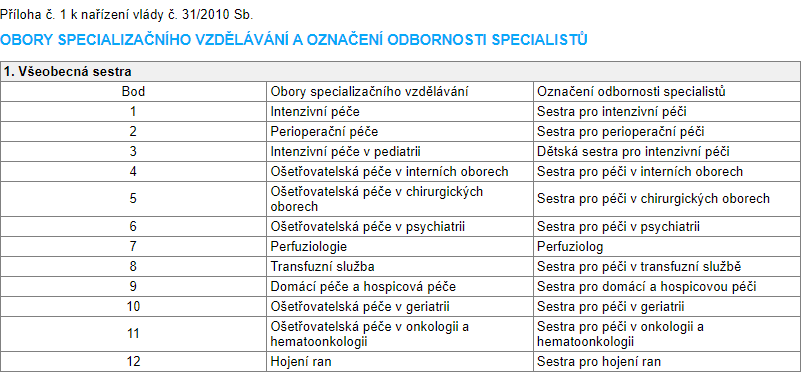 „Specializace v tomto oboru není. Všechny specializace naleznete zde:https://mzd.gov.cz/prehled-oboru-a-vzdelavani-nelekarskych-zdravotnickych-pracovniku/#VS-5Perioperační péče. (v OM 1 je část o sterilizaci – 2 x 4 hodiny.) Varianta Certifikovaný kurz pro úzce vymezené činnosti – takový kurz ale není zveřejněn v žádném věstníku, zařízení si program vytvoří a požádají o akreditaci. Seznam certifikovaných kurzů  - kurz akreditovaný NCONZO“
MINIMÁLNY ŠTANDARD PRE CERTIFIKAČNÝ ŠTUDIJNÝ PROGRAM V CERTIFIKOVANEJ PRACOVNEJ ČINNOSTI STERILIZÁCIA A DEZINFEKCIA ZDRAVOTNÍCKYCH POMÔCOK
Slovenská zdravotnícka univerzita
Výukové pracoviště NÚDCH
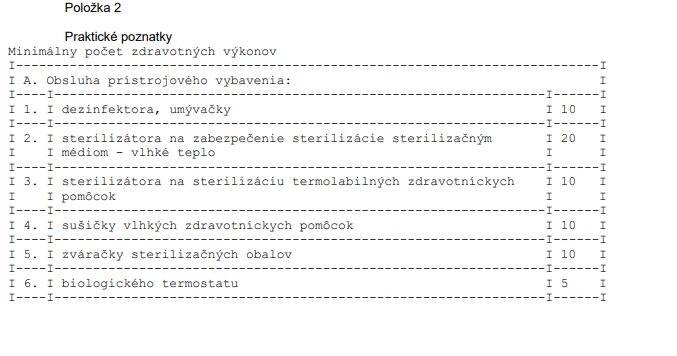 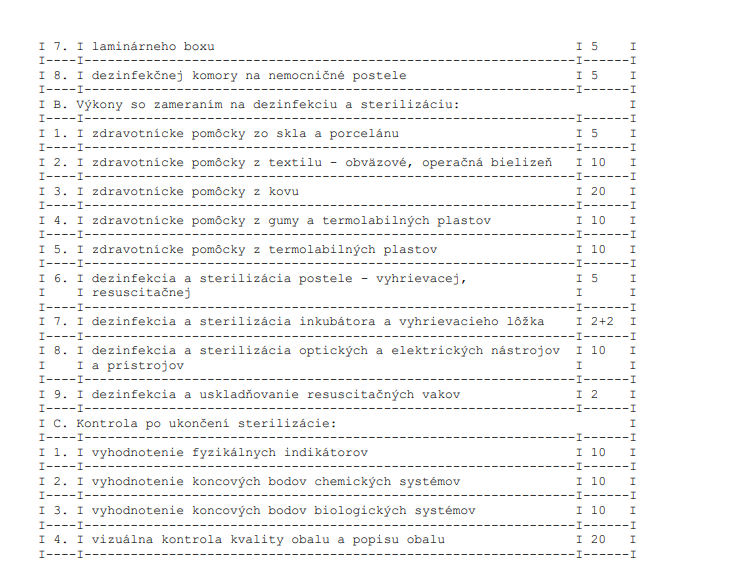 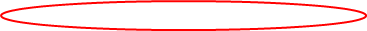 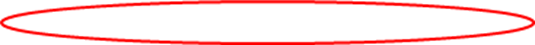 Technické vybavení
Vsetínská nemocnice a.s. , ČR
Národný ústav detských chorôb, Bratislava, SR
autoklávy
plasmový sterilizátor 
Myčky 
Ultrazvuková myčka 
PC 
IS Medix
autoklávy
Ethylenoxidový sterilizátor 
Myčky 
Ultrazvuková myčka 
PC
IS medix
Dispoziční řešení
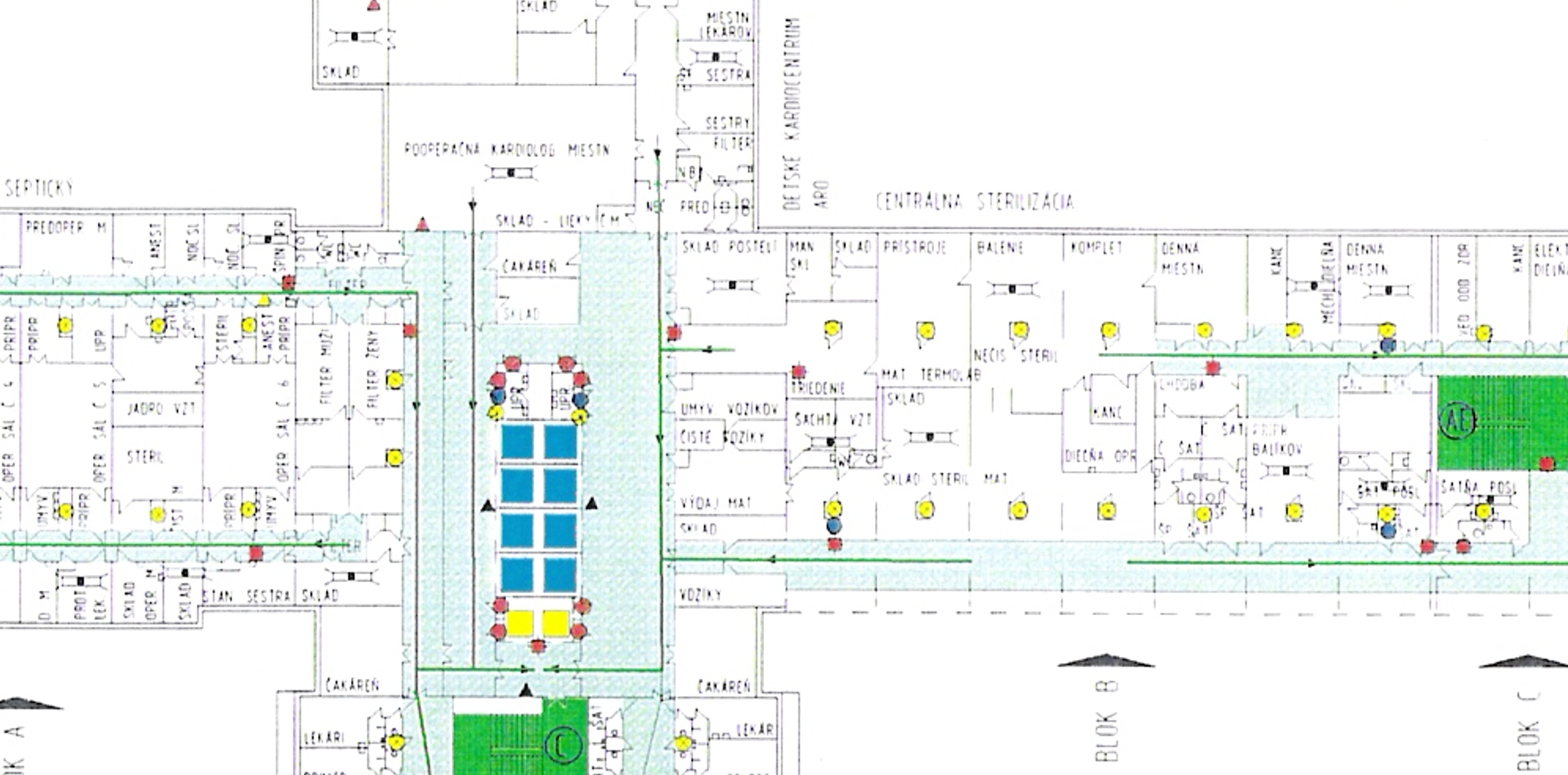 OCS -2. poschodie
COS
Původní půdorys Centrální sterilizace
Varianta 2 A – Rekonstrukce CS VSN a.s. 2013
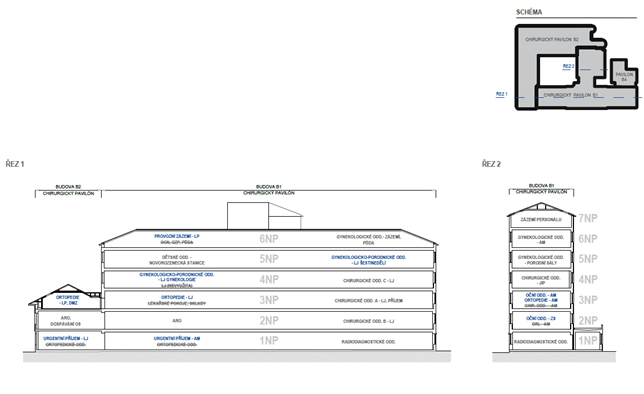 Křížení cest
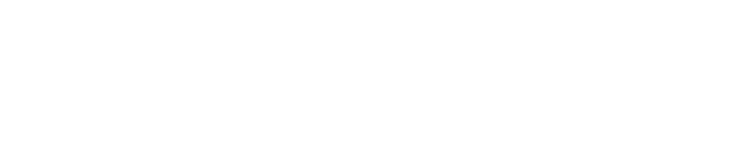 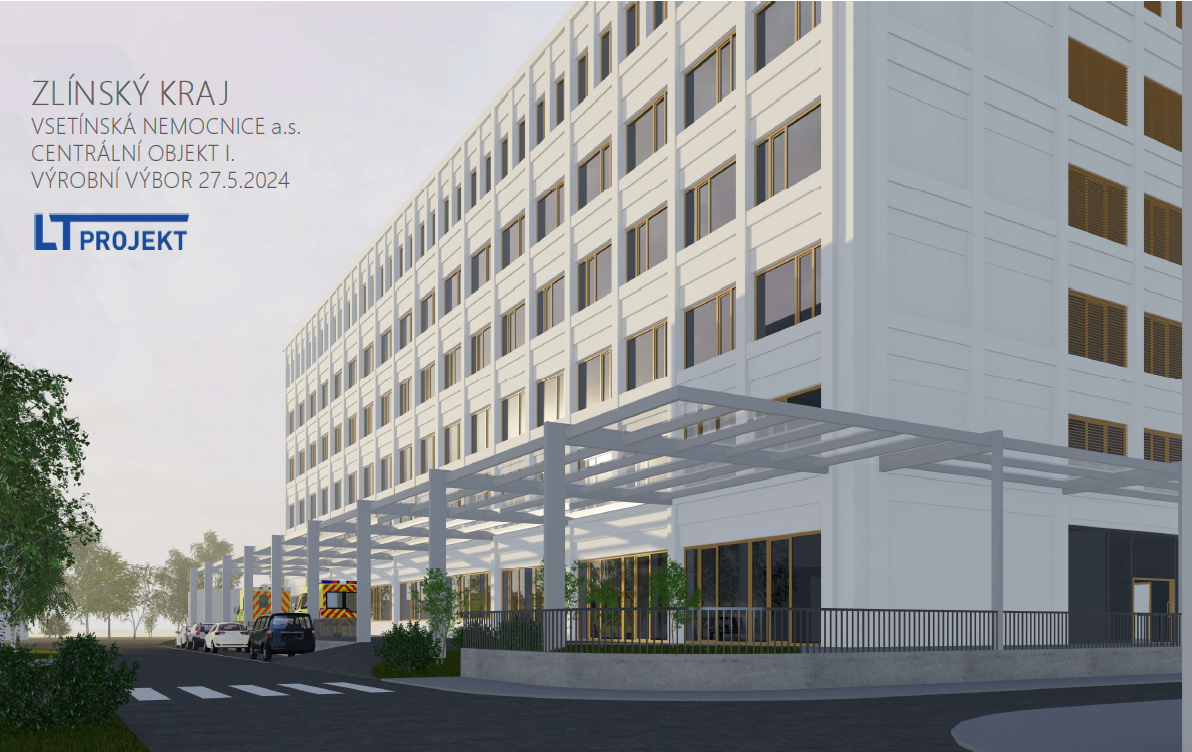 Nový centrální pavilon VSN a.s. 2030
Závěr Personální a organizační zabezpečení  OCS
Vždy záleží na velikosti zdravotnického zařízení 
a poskytování zdravotní péče

Samostatné pracoviště 

Pod vedením odborníka na oblast prevence vzniku a šíření infekcí

Vše ohledně CS konzultovat s odborníkem pro prevenci infekcí
Personální zabezpečení
Organizační zabezpečení
Technické vybavení
Prostorové uspořádaní , rekonstrukce, projekty
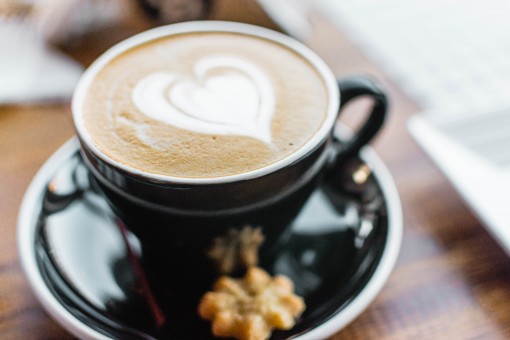 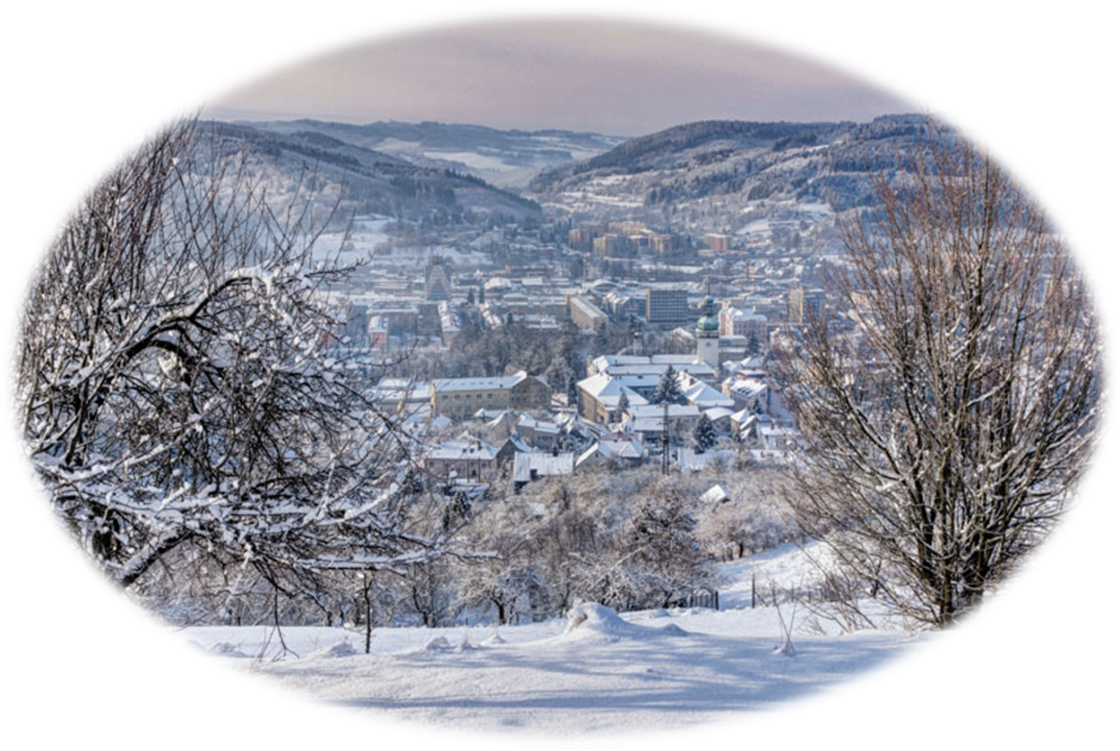 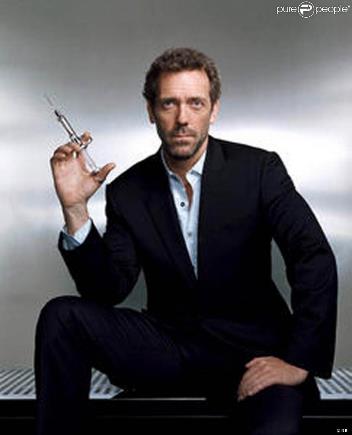 Děkuji za pozornost
RNDr. Jana Boledovičová, PhD., MPH
nemocniční epidemiológ
Vedoucí Oddělení nemocniční epidemiologie a Centrální sterilizace

boledovicova@nemocnice-vs.cz
+420 571 818 127

jana.boledovicova@gmail.com
+421 905 286 421